Introduzione alla microbiologia
La microbiologia è lo studio dei microrganismi 
molto diversi tra di loro
possono esistere come singola cellula 
come raggruppamenti di cellule
Sono in grado di effettuare tutti i processi delle loro funzioni vitali di crescita, di generare energia e di riproduzione.
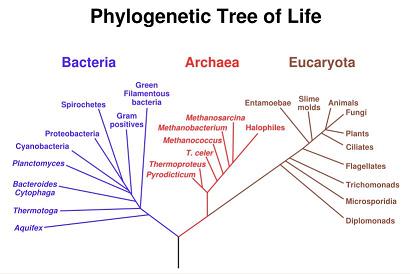 STUDIO DELLA MICROBIOLOGIA
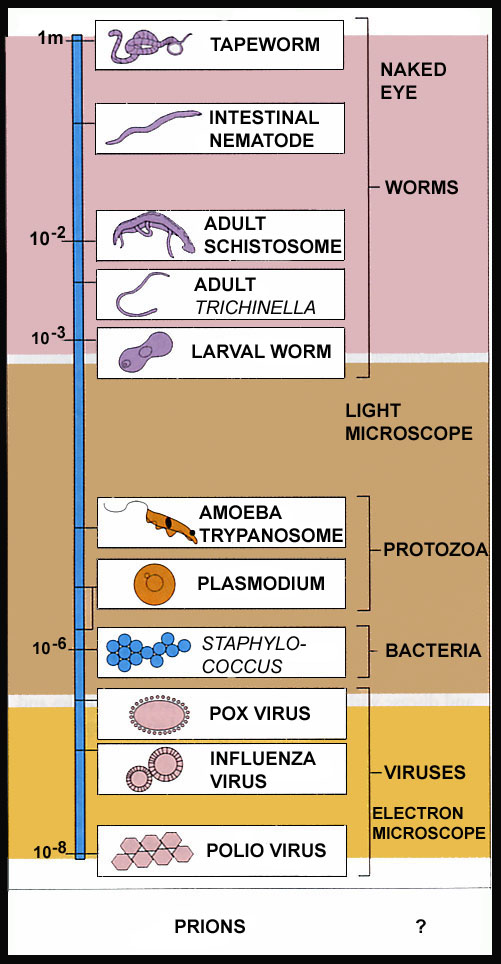 Per il mantenimento della vita e la sopravvivenza di ogni specie i microrganismi presenti nel suolo sono fondamentali sia nei processi di degradazione che di biosintesi.
L’impatto dei microrganismi sull’uomo
L’impatto dei microrganismi sull’uomo
Radici storiche della microbiologia
Disegni di batteri di van Leeuwenhoek (1684)
Ferdinand Cohen fu considerato il  fondatore della batteriologia.
Pasteur e il crollo della teoria della generazione spontanea
Koch e la teoria microbica delle malattie
CONFRONTO TRA LE DIMENSIONI DI: CELLULE EUCARIOTICHE, CELLULE PROCARIOTICHE, VIRUS
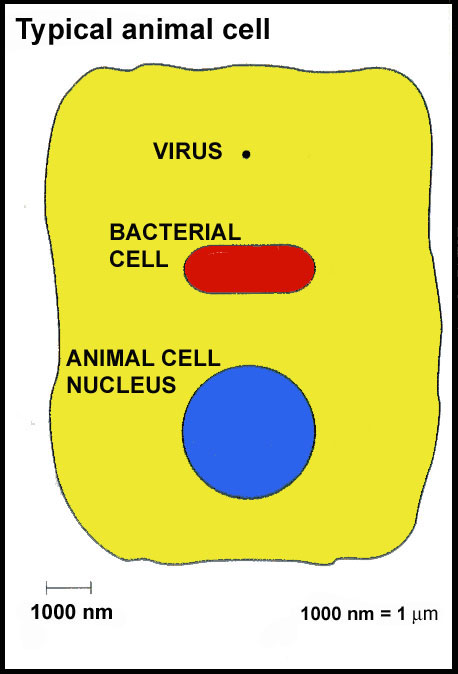 BATTERI ARCHEA: microrganismi procarioti
ALGHE, FUNGHI, PROTOZOI:  microrganismi eucarioti
VIRUS: microrganismi acellulari
Dimensione dei batteri
CARATTERISTICHE PRINCIPALI DI PROCARIOTI ED EUCARIOTI
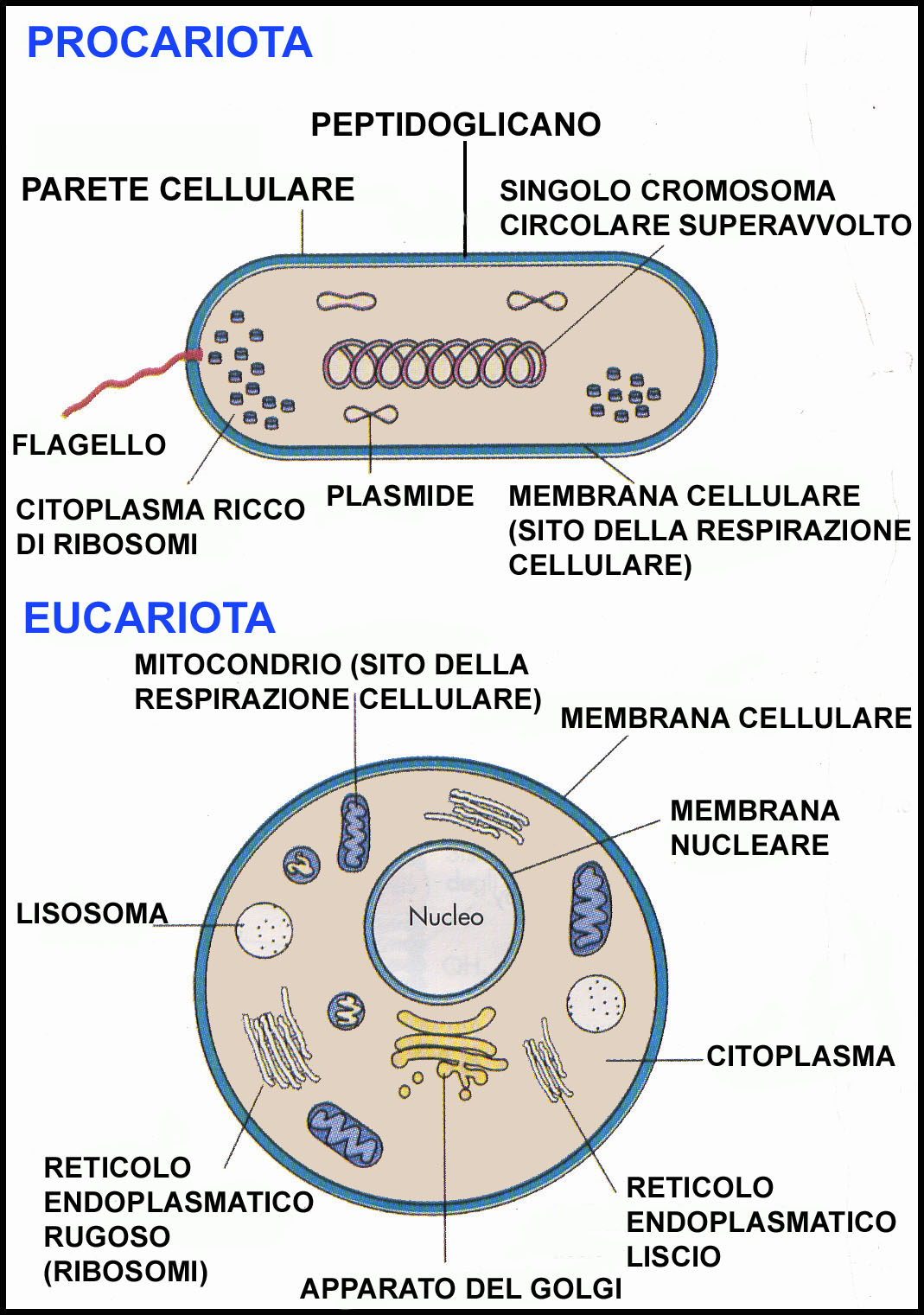 Nucleo e membrana citoplasmatica
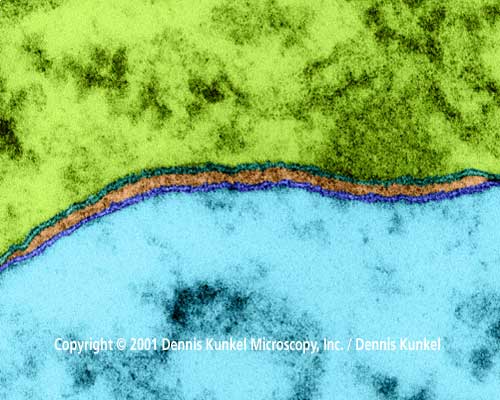 Lipidi delle membrane
Opanoidi cellule procariotiche
Steroidi cellule eucariotiche
Apparato del Golgi e reticolo endoplasmico rugoso
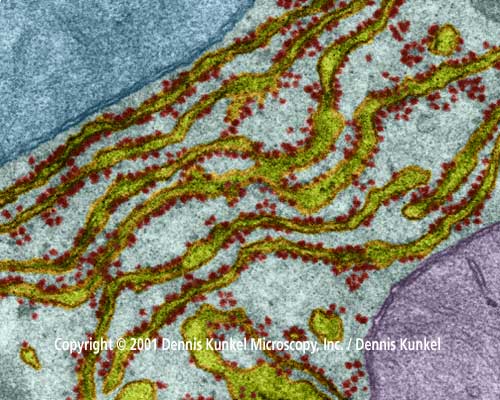 Mitocondri
Eucariota: vero nucleo
Procariota: nucleo primordiale
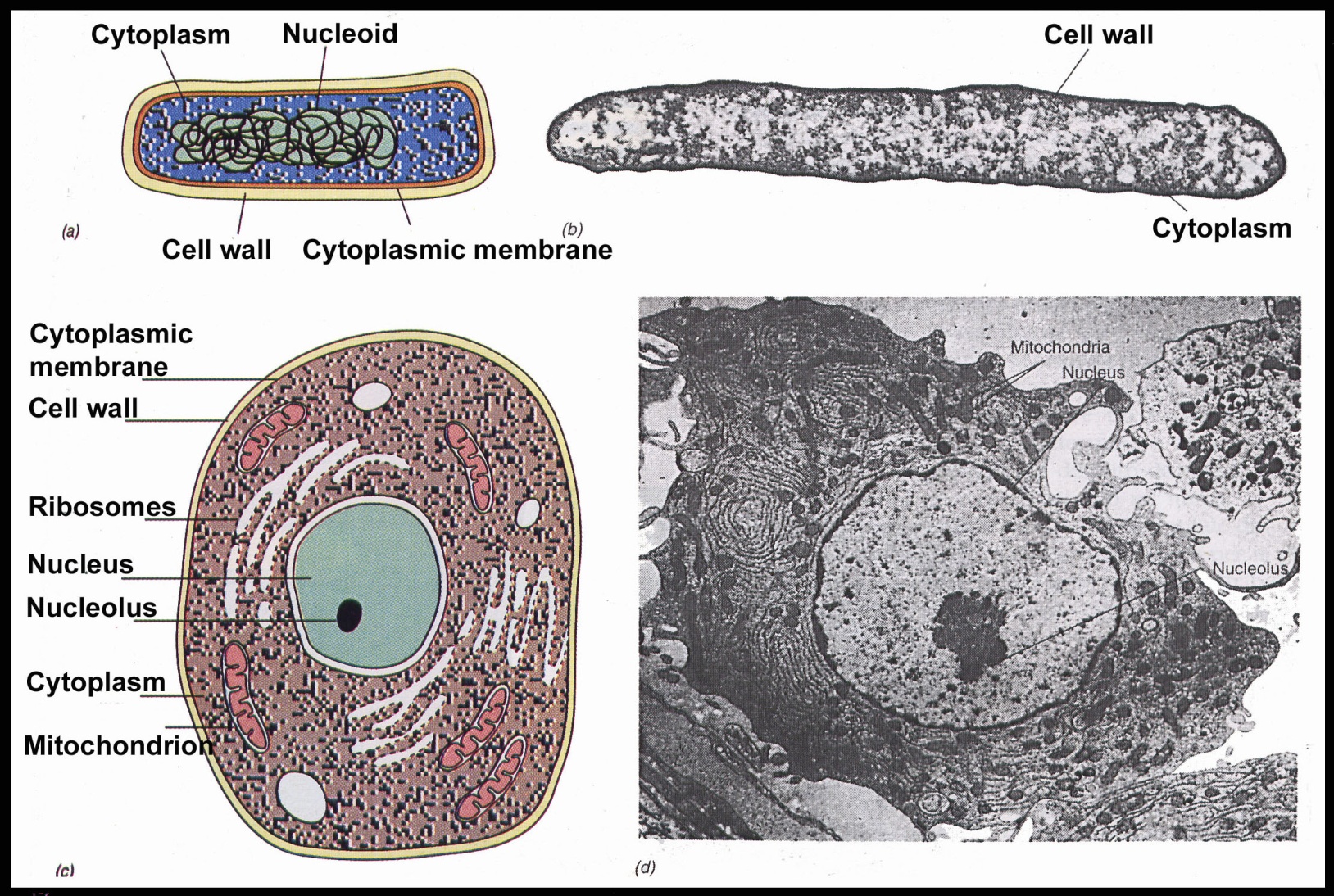 CELLULE PROCARIOTICHE ED EUCARIOTICHE
DIFFERENZE:
Dimensioni
Diversa organizzazione nucleare
Diverse strutture citoplasmatiche
Diversità strutturale degli involucri esterni
Diversità metaboliche e riproduttive
ORGANI o TESSUTI
I MICRORGANISMI COME
CELLULE
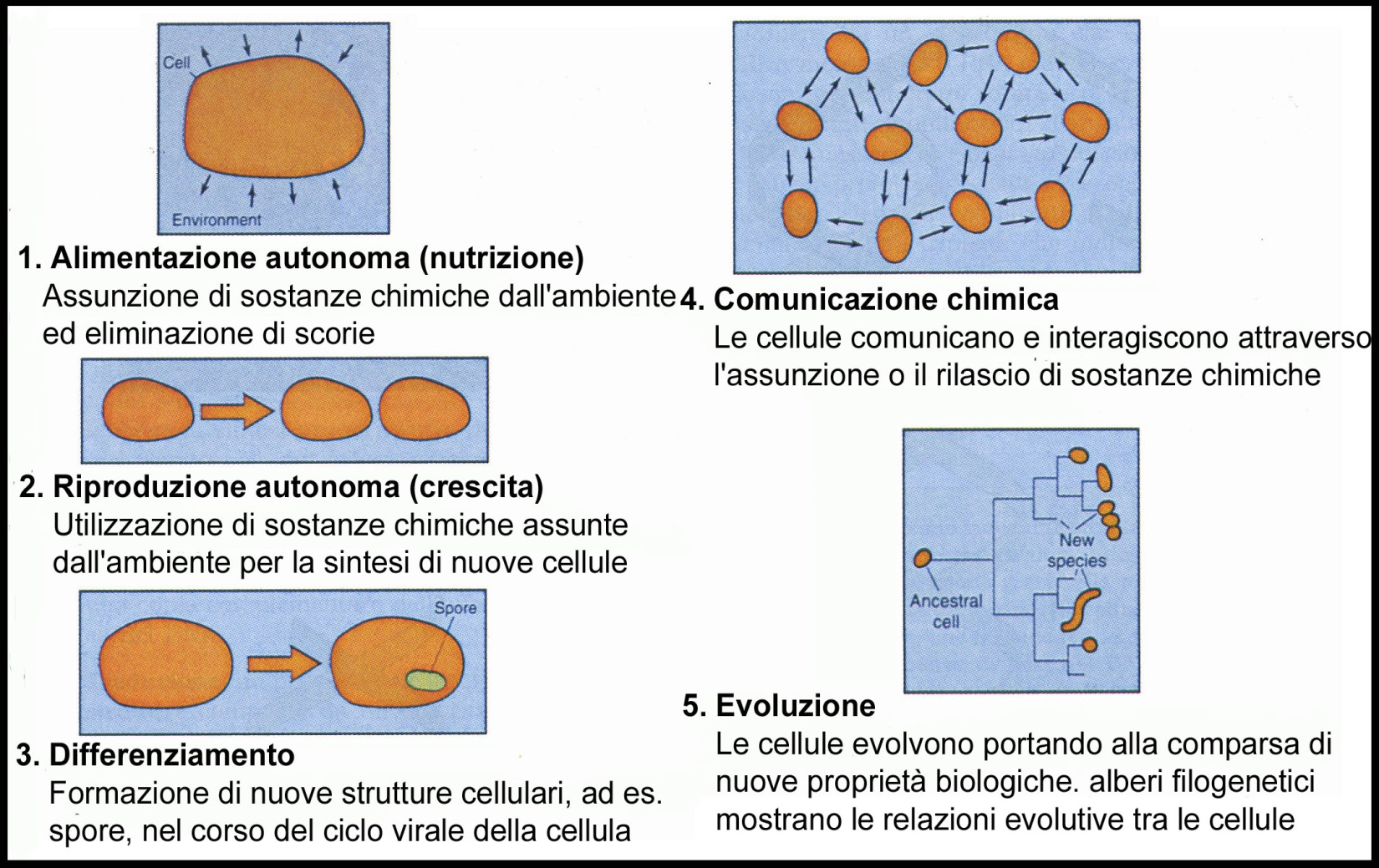 ORGANISMI MULTICELLULARI
	costituiti da
DIVERSI TIPI DI CELLULE
ORGANISMI UNICELLULARI
CAPACI DI VITA AUTONOMA